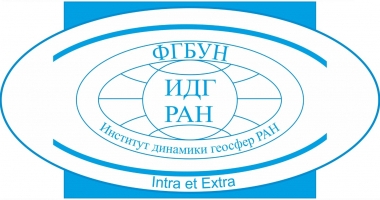 Федеральное государственное бюджетное учреждение науки
ИНСТИТУТ ДИНАМИКИ ГЕОСФЕР имени академика М.А. Садовского РАН
Вклад угледобывающих предприятий в пылегазовое загрязнение среды
В.В. Адушкин
Академик РАН
Доклад на конференции
“Триггерные эффекты в геосистемах”
Москва, 21-24 июня 2022
Вклад угледобывающих предприятий в пылегазовое загрязнение окружающей среды
Энергопроизводство – основа экономического развития
Источники среднемирового энергопроизводства
   Невозобновляемые				Возобновляемые
                   уголь – 22%	 		                          ГЭС, ПЭС (приливные)
нефть – 30%				                  ветер
    природный газ – 23%		                                     солнечная энергия
            ядерная – 6%	 			      геотремальная	      
     итого: 81%				            итого: 19%
Запасы каменного угля огромны и превосходят запасы нефти и газа

Геологические ресурсы угля в России 5300 млрд. т., 
из них разведанных 200 млрд. т. (12% мировых)
Из разведанных 48.5% - каменные угли, 51.5 % - бурые угли

Развитие энергопроизводства на основе невозобновляемых источников сопровождается триггерными эффектами: 
  - потеплением климата;
  - кислотными дождями;
  - запыленностью и загазованностью атмосферы
Распределение добытого угля в России
Распределение по качеству
энергообразующие – 80%
коксующие – 20%

Распределение по месту потребления
экспорт – 25-30%
внутреннее потребление – 70-75%

Структура внутреннего потребления
электроэнергия – 44%
металлургия – 26%
коммунальное хозяйство – 17%
прочие нужды – 13%
Добыча угля в России
В период 1860 – 1988 гг


В период 1989 – 1993 гг
Реорганизация угольной промышленности
Закрыто более 90 шахт

В период 1995 – 2019 гг





в 2019 году в Кузбассе добыто 250 млн. т. (57% добычи)
Угольная промышленность России
В России 22 угольных бассейна и 129 отдельных месторождений,
187 предприятий, в т.ч. 130 угольных разрезов, 57 шахт (80% шахт опасны по взрывам метана)
Схема расположения угольных бассейнов Российской Федерации. 
1 – Донецкий бассейн; 2 – Подмосковный бассейн; 3 – Южно-Уральский бассейн; 4 – Мурманская область – Архипелаг Шпицберген; 5 – Печорский бассейн; 6 – Горловский бассейн; 7 – Кузнецкий бассейн; 8 – Минусинский бассейн; 9 – Канско-Ачинский бассейн; 10 – Тунгусский бассейн; 11 – Улуг-Хемский бассейн; 12 – Иркутский (Черемховский) бассейн; 13 – месторождения Бурятии и Забайкалья; 14 – Южно-Якутский бассейн; 15 – Зырянский бассейн; 16 – Ленский бассейн; 17 – Сахалинский бассейн; 18 – Нижне-Зейский бассейн; 19 – Буреинский бассейн; 20 – Бикино-Уссурийский бассейн; 21 – Раздольненский бассейн; 22 – место рождения севера Дальнего Востока (адаптировано из [Григорьев и Курошев, 2019])
Выделены три фактора негативного воздействия на окружающую среду
Загрязнение атмосферы метаном при добыче угля

Загрязнение атмосферы пылеватыми частицами при открытой добыче

Загрязнение окружающей среды продуктами сжигания угля
1й фактор: загрязнение атмосферы при добыче угля парниковым газом
Угольные месторождения содержат в среднем 40 м3 метана на тонну (10% в свободном состоянии, 
90% - в связанном состоянии)
Диапазон содержания в разных месторождениях от 10 м3/т до 100 м3/т
Например: в угольных шахтах Воркуты от 33.4 до 101.6 м3/т, Кузбасса – от 11.7 до 59.5 м3/т
Геологические ресурсы угольного метана 
в угольных бассейнах мира 180 млрд. т. 
в угольных бассейнах России 1.6 млрд. т. (в разведанных)
оценки Ю.Н. Малышева (министр угольной промышленности, академик РАН)
16.6 трлн. м3 в хорошо разведанных, 33 трлн. м3 в слаборазведанных пластах
Выход метана в атмосферу при добыче угля
при подземной добыче из шахт России 5-7 млн. т/год
при открытой добыче 1-3 млн. т/год
итого, при добыче угля поступает в атмосферу от 7 до 10 млн. т. в год
Для справки: данные в масштабе мира  
полный поток метана с поверхности Земли – 600 млн. т/год
промышленные выбросы метана (добыча газа, нефти, угля и др.) – 250 млн. т/год
эмиссия метана в атмосферу при добыче угля – 35 млн. т/год
выброс метана в атмосферу в цикле уголь-топлива – 28-46 млн. т/год
2й фактор: загрязнение атмосферы пылеватыми микрочастицами (размер менее 30 мкм)
При открытой добыче с применением массовых взрывов 
На 1 кг ВВ образуется 0.08 – 0.1 кг пылеватых частиц
При погрузо-разгрузочных работах 
На 1 кг взорванной массы породы 0.03 – 0.06 кг пылеватых частиц
Оценки массы выбросов микрочастиц на карьерах Кузбасса при проведении массовых взрывов
В результате оценка массы выбросов микрочастиц при открытой добыче в 2019 году в России 
При проведении массовых взрывов составила 86-110 тыс. т.
При проведении погрузо-разгрузочных работ 47-115 тыс. т.
3й фактор: загрязнение атмосферы и окружающей среды продуктами сжигания угля
Угольный дым и продукты сжигания угля содержат
 
CO2, SO2, NОx, золу, сажу (частицы углерода), микрочастицы и аэрозоли
и в случае сжигания серосодержащего угля образуется также диоксид серы (SO2)

В России: добыча 441 млн.т/год в 2019 году, при сжигании 300 млн. т. угля образуется 
80 млн. т. CO2, 12 млн. т. NO2, 26 млн. т. золы и сажи, 0.2 млн. т. микрочастиц и аэрозолей

Сравнительные оценки поступления СО2 в атмосферу 

В России: добыча угля 441 млн. т., сжигание 300 млн. т., выход СО2 80 млн. т/год 
В Китае: добыча угля 3850 млн. т., сжигание 2600 млн. т., выход СО2 700 млн. т/год
 В мире: добыча угля 8130 млн. т., сжигание 5500 млн. т., выход СО2 1500 млн. т/год
Благодарю за внимание и участие в конференции
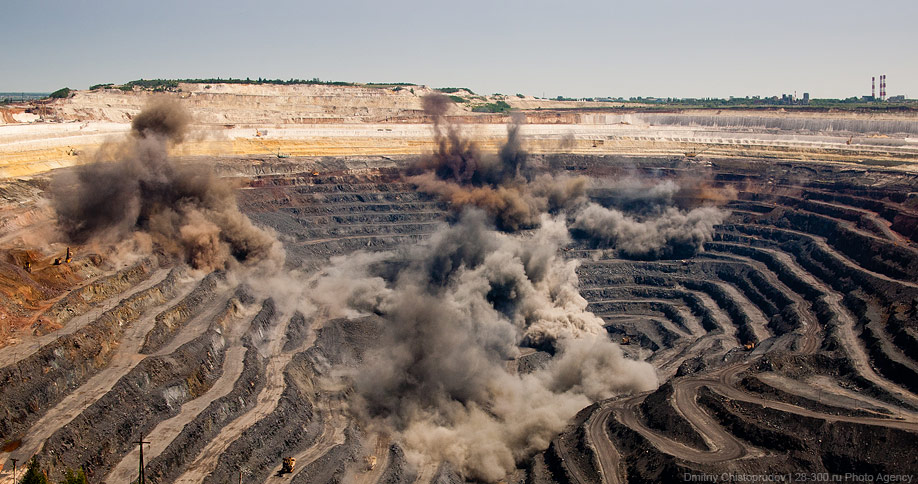